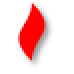 点燃
品牌私域运营中心
韩金靓企微销售培训-复盘
主讲人：卡戎
最专业的品牌私域运营服务商
帮你管理最有价值的用户资产
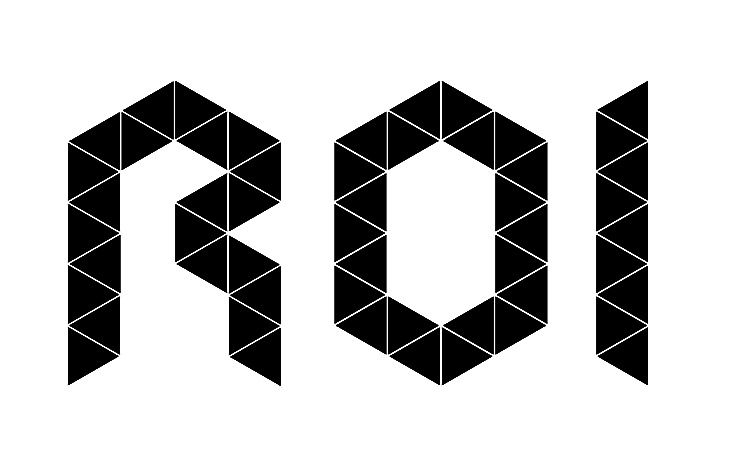 只有成交，收入才有提升的可能
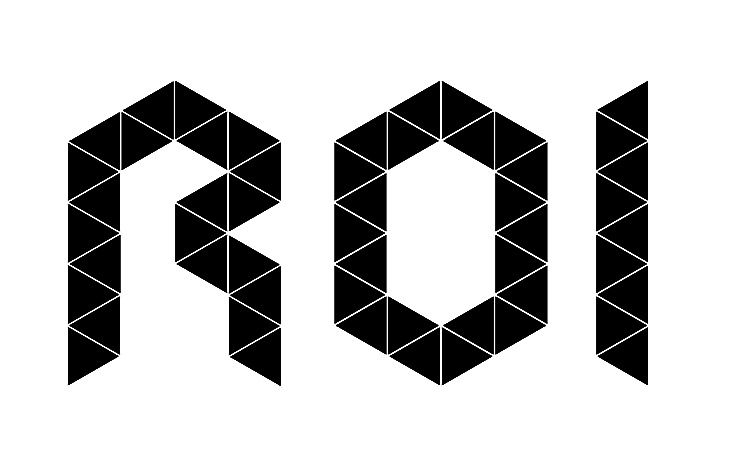 阶段一：建信任
百战百胜的
成交秘籍
阶段二：做转化
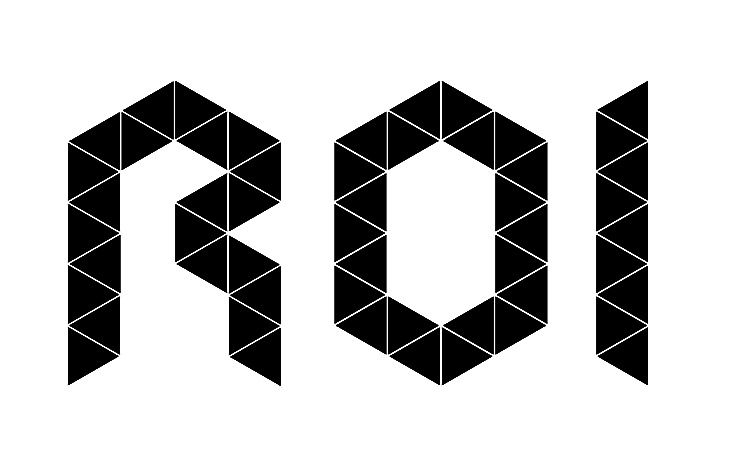 阶段一：建信任
1
2
3
4
5
准定位
速破冰
找链接
露专业
描画像
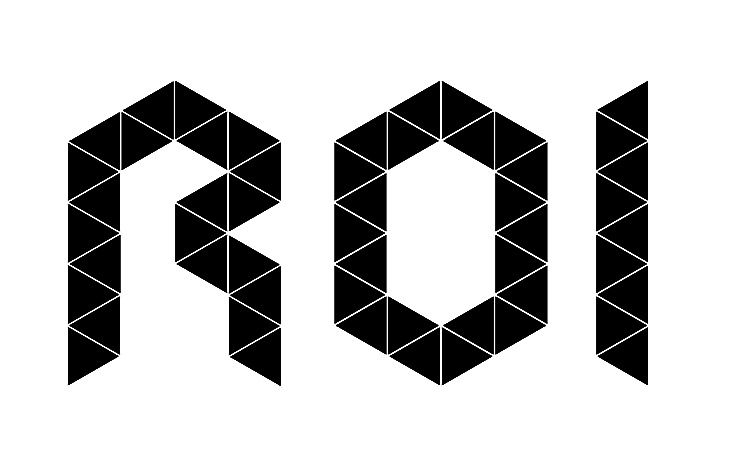 1、准定位（形象树立）——良好形象让人爱
A、扮演的角色：
职位（认真、负责、用心）
性格（真诚、直爽、乐观、幽默）
做一个身负使命，有情怀，有故事，有爱的人有专业、有能力、有才华可以提供价值的人，做真诚、善良、靠谱、孝顺、感恩、有性格、有原则有兴趣的人，有一个伟大的梦想，做一件NB的事，付诸实践，让别人赞叹敬仰的人
B、工作的状态：
积极乐观
清晰的目标
今日紧跟哪几个客户，成交几个，什么客单，怎么样成交
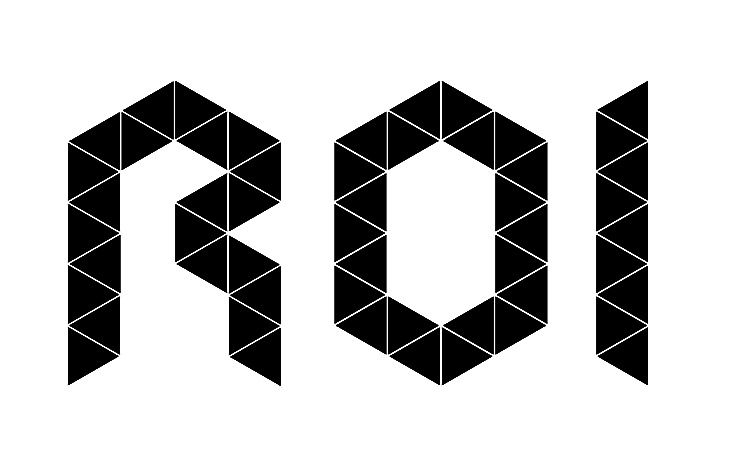 目的
禁忌
不偏离目标、高效率推进
不清楚定位、目的性强、无规划
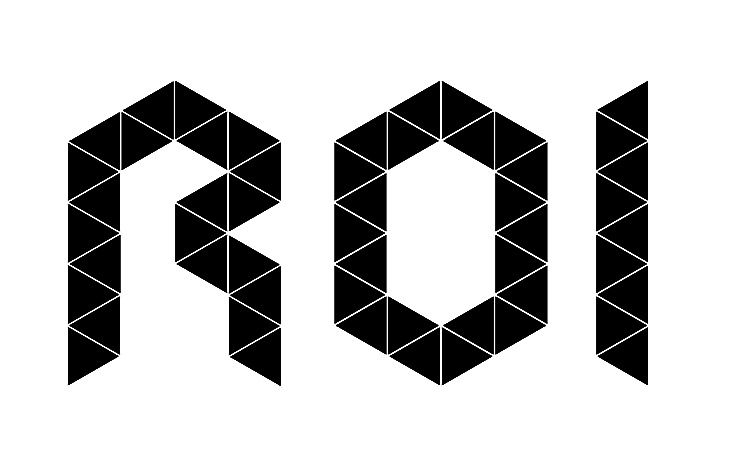 速破冰（打招呼）——迅速破冰速开撩
举例子：
1、你好，我是XX（店铺）XX（名字）老师
     感谢你购买我们家的产品喔（加微笑表情）
2、你好，我是你的一对一专属老师XX
     帮助你更好的了解自己XX（加微笑表情）
3、你好，我是XX（店铺）XX（名字）老师
     感谢你对我们店铺的支持(加微笑表情）
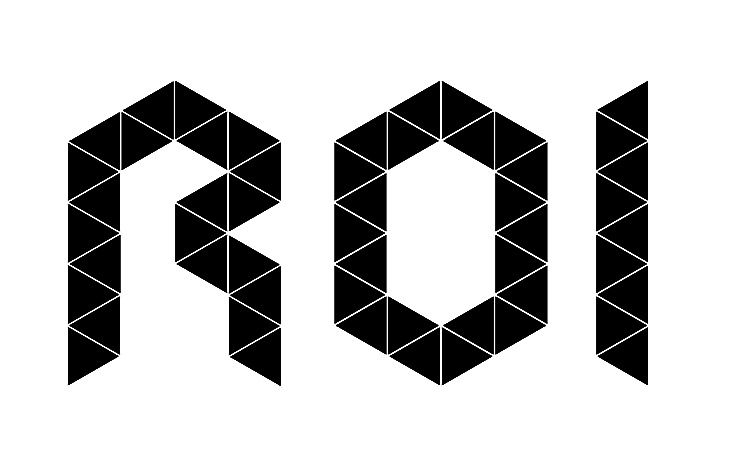 目的
禁忌
快速打消陌生感
通过不联系，长句开头
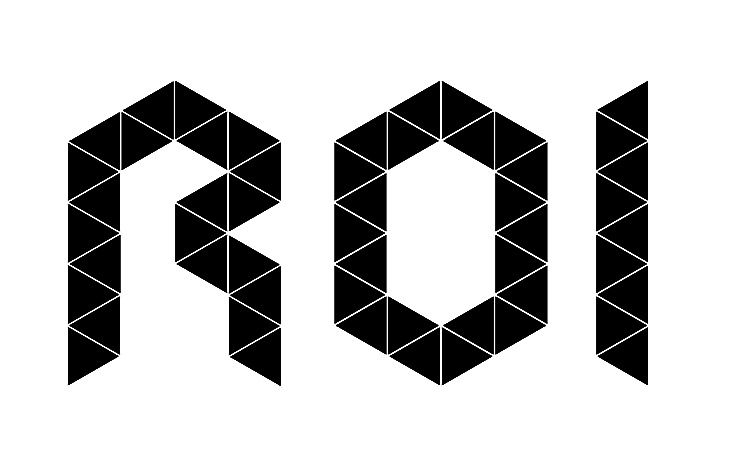 找连接（建立联系）——共同话题才有聊
举例子：
1.你是购买的我们家哪款产品呢？
2.眼光不错喔！你刚买的这款颜色，这是我们家最畅销的呢！
3.你是有购买我们家的产品吗？
4.是想解决什么问题呢？
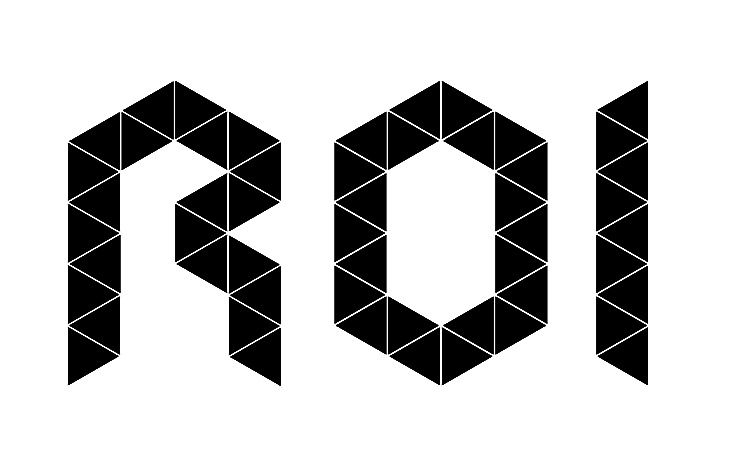 目的
禁忌
确认关系、为露专业做铺垫
为了聊产品而聊产品
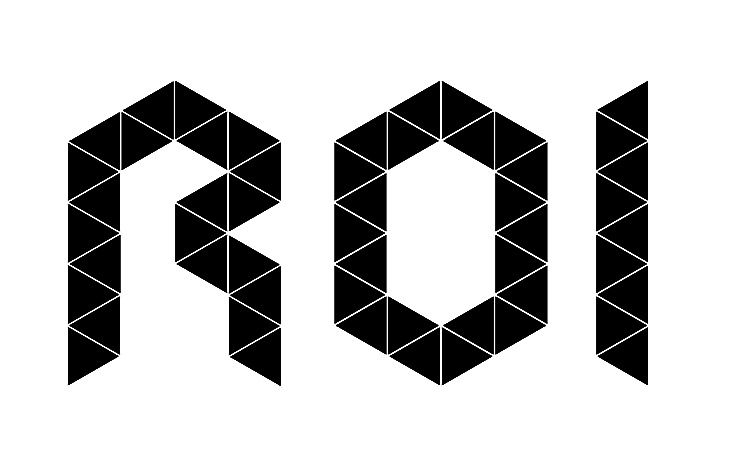 露专业（关系紧密）——凸显专业建信任
1、产品能解决什么问题
2、产品的作用原理
3、目前问题形成原因
4、照片视频语音互动分析
5、产品使用方法
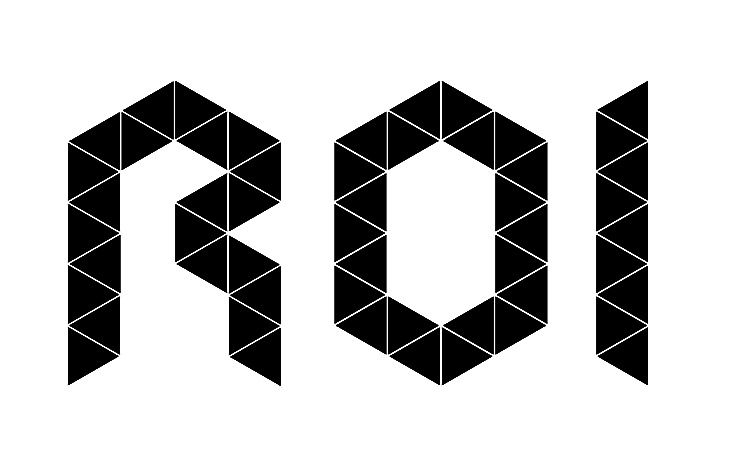 目的
禁忌
增加信服感、提供客户价值
不顾客户感受、停不下来、长篇大论
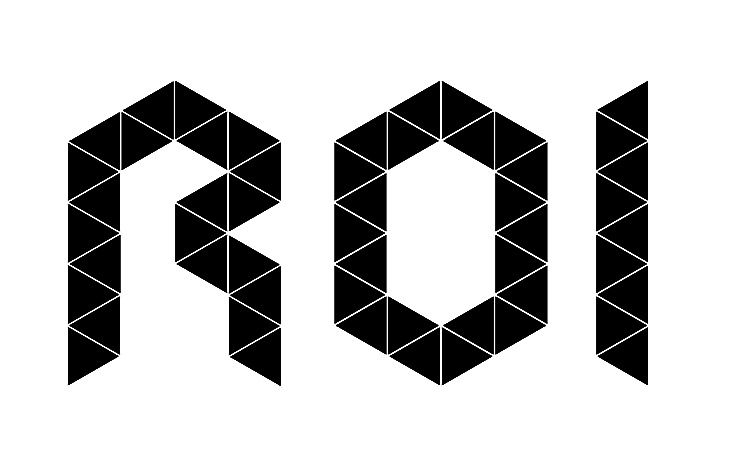 目的
禁忌
了解基本信息，方便跟进
无备注习惯
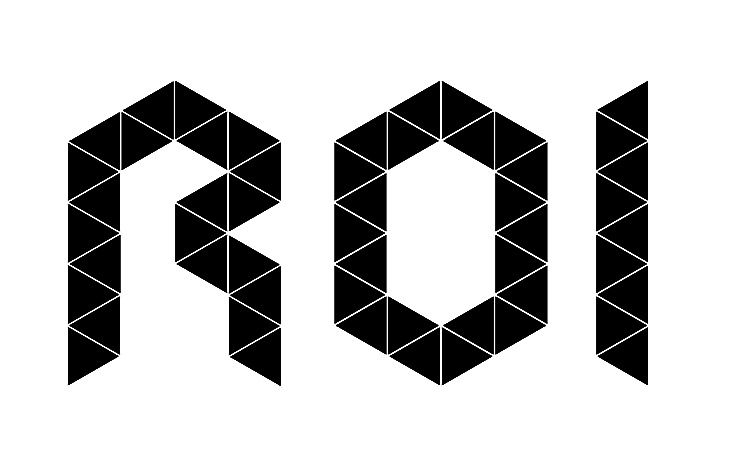 如何进行标签、备注
标签的目的：
1、了解用户信息，帮助之后更好的跟进
2、将用户分类，推送更多具有针对性的内容，提升用户体验

标签种类：
下单哪款产品、下单时间、数量/价格、男性/少女/大妈、是否有过自染经验等等...
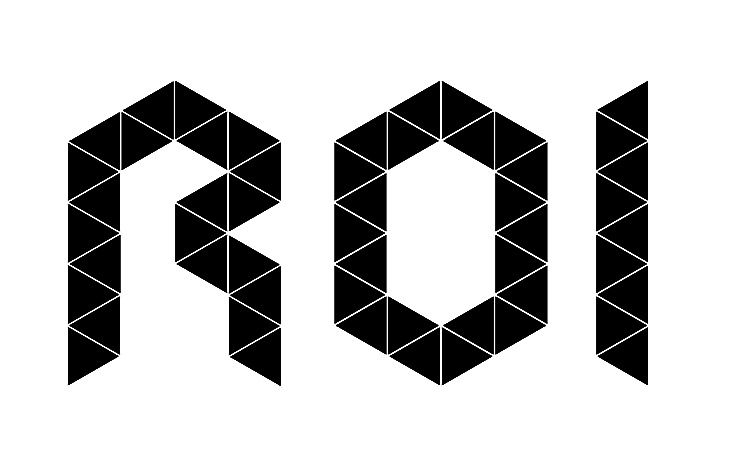 目的
禁忌
再次激活客户，快速建立连接
把控不好节奏，错失激活机会
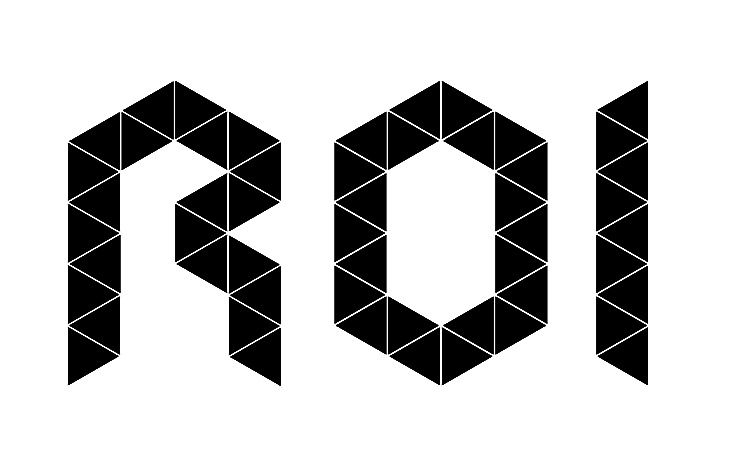 同暴露：同级暴露，同级，没有阶级高低上下之分
暴露，工作感情同步走互相暴露。朋友关系，共鸣故事，过往经历
举例子：
1.XX，我们的XX有否使用？
2.XX，你使用我们的XX，感觉效果怎么样
3.XX，我们XX的口味你还适应吗？
4.感情话题故事互动
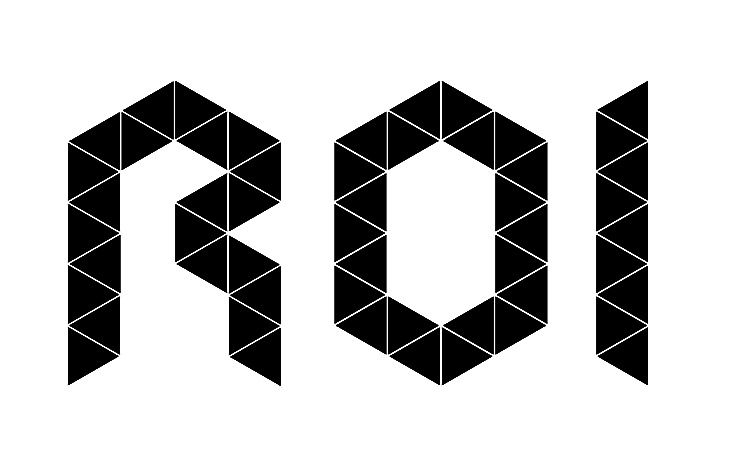 同暴露：同级暴露，同级，没有阶级高低上下之分
暴露，工作感情同步走互相暴露。朋友关系，共鸣故事，过往经历
举例子：
1.XX，我们的XX有否使用？
2.XX，你使用我们的XX，感觉效果怎么样
3.XX，我们XX的口味你还适应吗？
4.感情话题故事互动
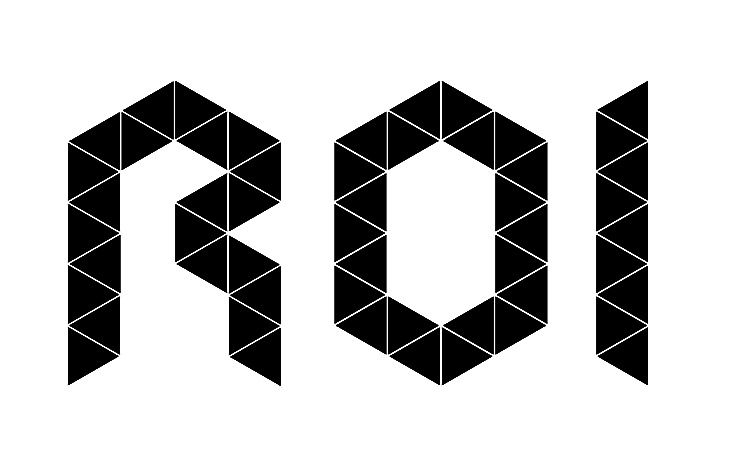 一．旅游方面： 
1.你这张照片是在哪里照的，很漂亮，我也比较喜欢旅游拍照（龇牙）2.看你朋友圈你也是个爱旅游的哦，看的我也想出去玩啦，最近秋天有没有推荐的好地方呢 
二．美食方面：
1.我每次走到一个地方都要去品尝当地的美食，别人都称我是小吃货（捂脸）
2.周末，窝在家里，做做烘焙，也很有意思呢，（上图），就是自己技术还没到家，你平常周末怎么度过？
3.亲，最近发现了一种特别好吃的。。。，（拍个照片）！味道。。。。，京东或者淘宝上就有卖的，极力推荐哦
4.我平时在家熬点粥喝，喝红豆薏米粥可以补气血还可以去湿气。不过红豆需要泡一泡才好熟
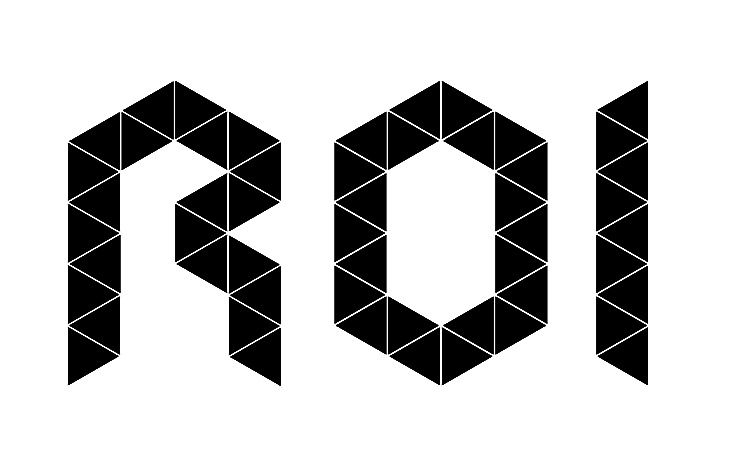 三.天气方面：
1. 天气情况，深入到我们当地与他那边地方特色，美食，习俗，篇幅可以大一点，聊的深入
 
四.宝妈方面：
1.看你给宝宝做的辅食，宝宝好幸福啊 ，看的我都想吃啦，都是用的什么材料啊2. 最近想给宝宝买一些益智的玩具或者绘本，有没有好的推荐？

五.影视方面：

1.看你看看开会加班的，要好好放松一下，我推荐的看的电影《xx》推荐给你，你一般都看什么电影啊
2. 最近有部。。。很不错，故事情节不错，人物刻画也很到位，这个假期看了这样的影片，很值得呢，建议你可以去看看
3. 最近xx发生了什么事情（明星），你说娱乐圈到底是有没有真情呢？
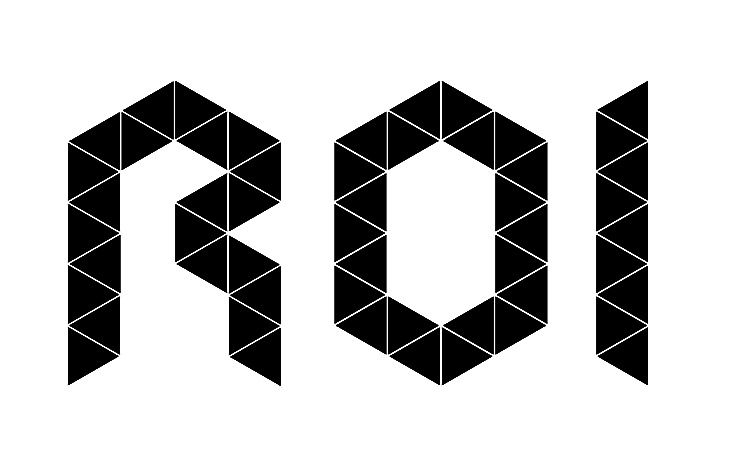 家庭方面：
1.女人为了家庭放弃工作，到底值不值呢？2.父母有催着要二胎，我也是在考虑3.您的爱人现在做什么？4.您爱人当初有孩子的时候 有没有放弃自己的事业呢？您是怎么看的5.我其实还是比较担心我未来的婆媳关系处理不好，你怎么看？6.现在因为工作的原因不能经常陪伴父母，你父母是跟你一起住吗？7.将来想生活在XX城市吗，还是回老家呢？
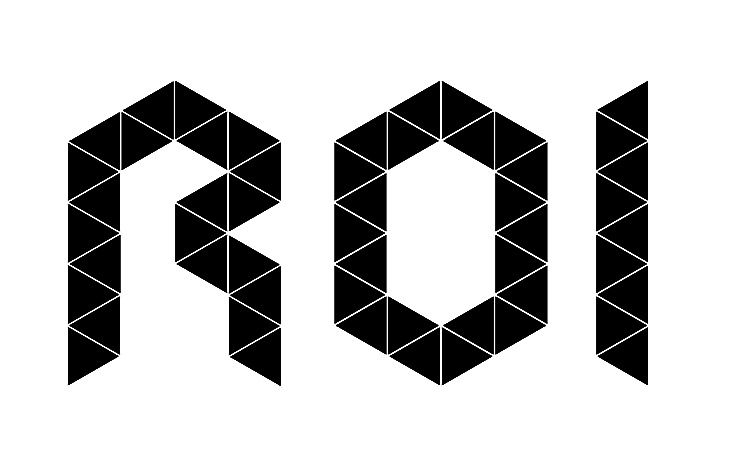 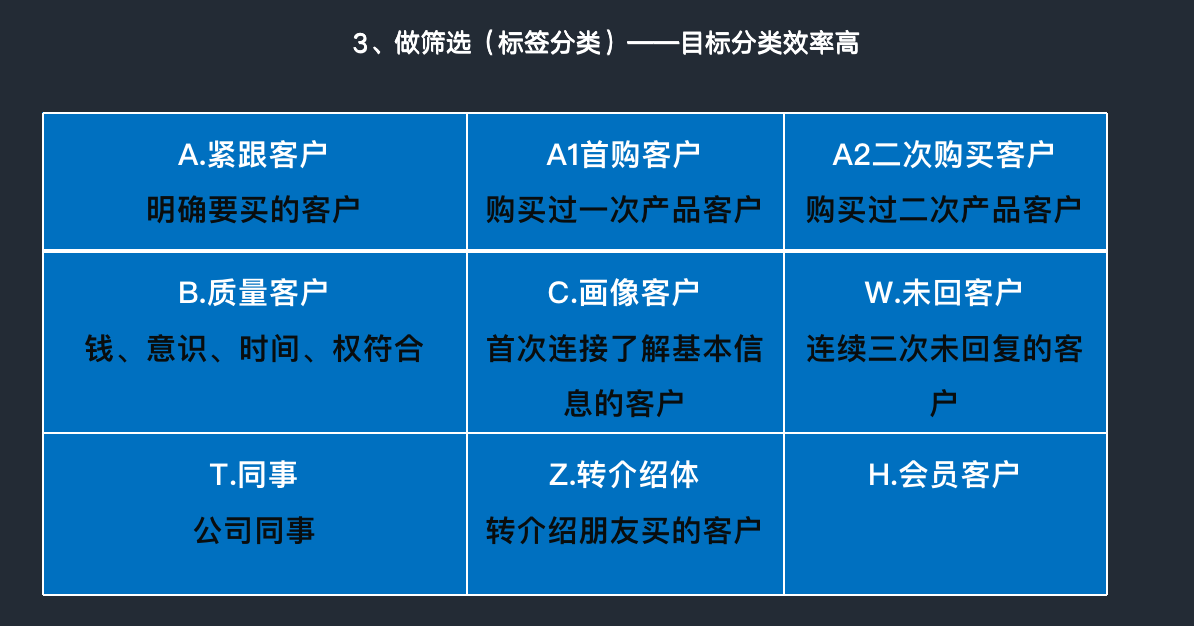 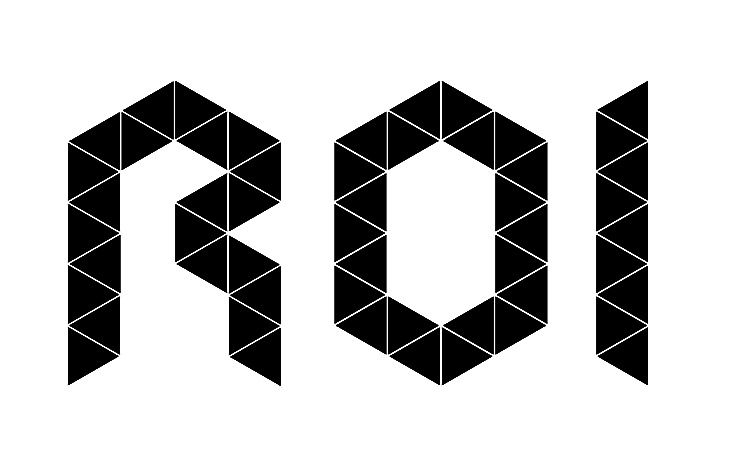 目的
禁忌
切实满足客户需求
为了卖产品而买产品
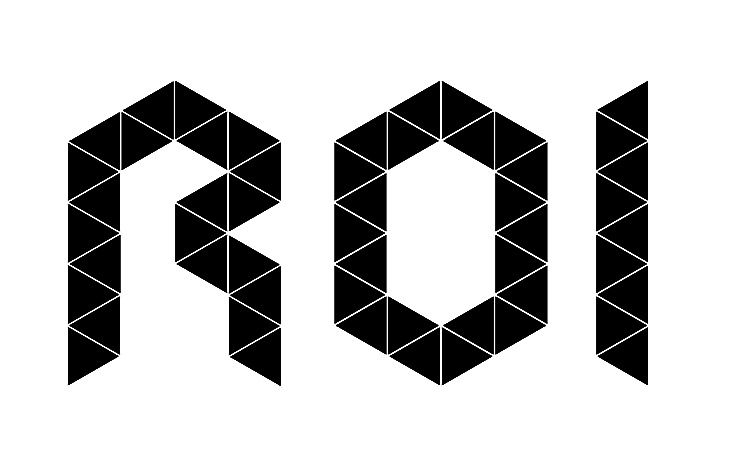 目的
禁忌
不急于求成，互动同频、氛围愉悦
目的性强
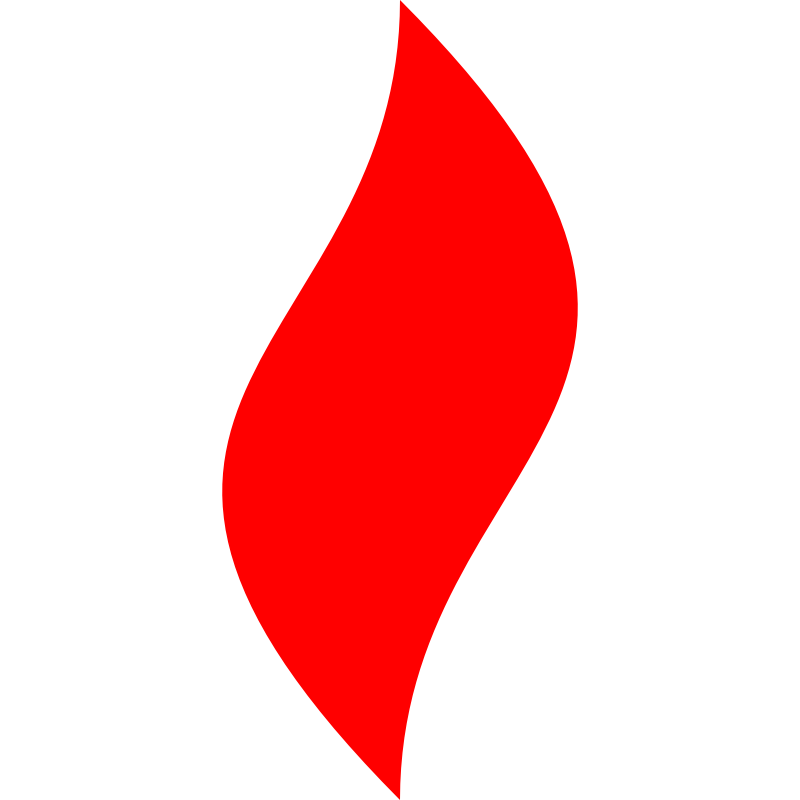 点燃
品牌私域运营中心
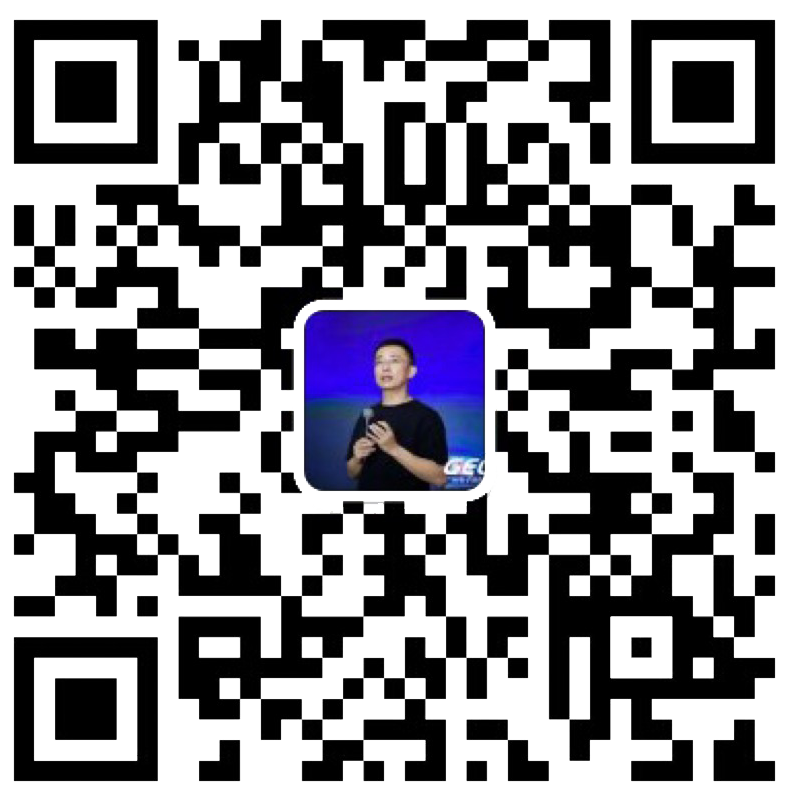 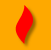 最专业的品牌私域运营服务商
帮你管理最有价值的用户资产
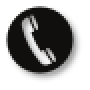 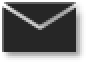 Wei Zi Jun
+86   139  0227  0098
WeChat
510970969@qq.com